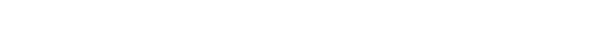 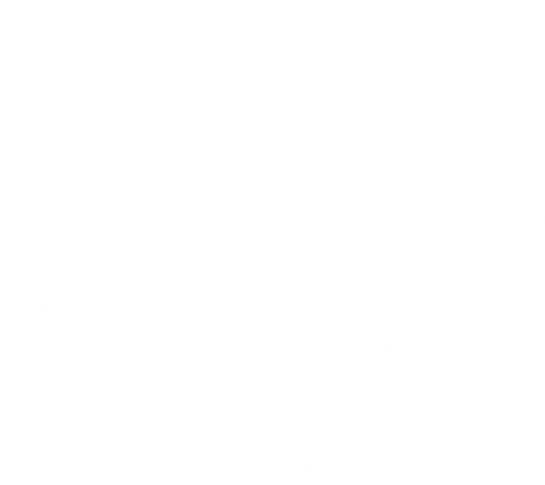 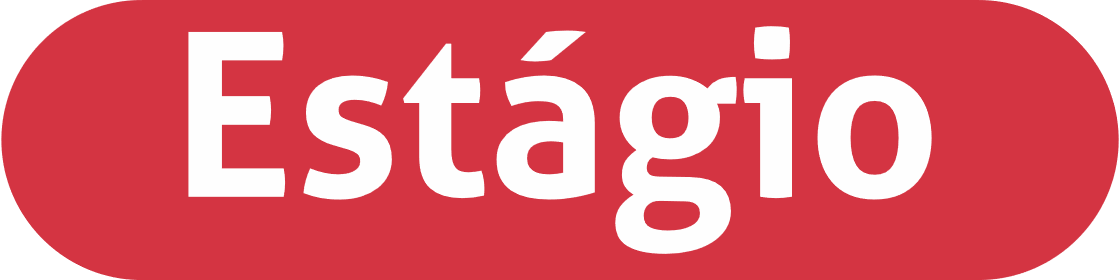 ESTÁGIO EM ESPORTES -2025
Formato de estágio Remunerado
Contrato: Duração de 1 ano 

Informações sobre a vaga
Horário: De segunda a sexta, carga horária máxima de 6 horas diárias, com horários entre: 7h10 e 20h40;
Bolsa-auxílio: valor conforme quantidade de aulas + benefícios, serão  informados na entrevista.
Requisitos:	Estar cursando Licenciatura ou Bacharelado em Educação Física ou Esporte 
 (a partir do 4º semestre).
Ter fácil acesso ao colégio
Não é necessário experiência anterior.

Modalidades de atuação:
O Colégio oferece vagas para estágios nas seguintes atividades: ginástica artística, ginástica rítmica, judô, natação, balé, futsal, handebol, voleibol, basquetebol, xadrez, teatro e auxiliar nas aulas de Educação Física curriculares. 

Local do estágio:
Av. Darcy Reis, 1901Parque dos PríncipesSão Paulo – SP
Dúvidas, contato com RH  através do Watasapp (11) 99469-2593

Interessados devem cadstrar o currículo atráves do link:
https://menvievagas.com.br/vagas/colegio
ou pelo site do colégio
Acesse o site e conheça o Colégio:
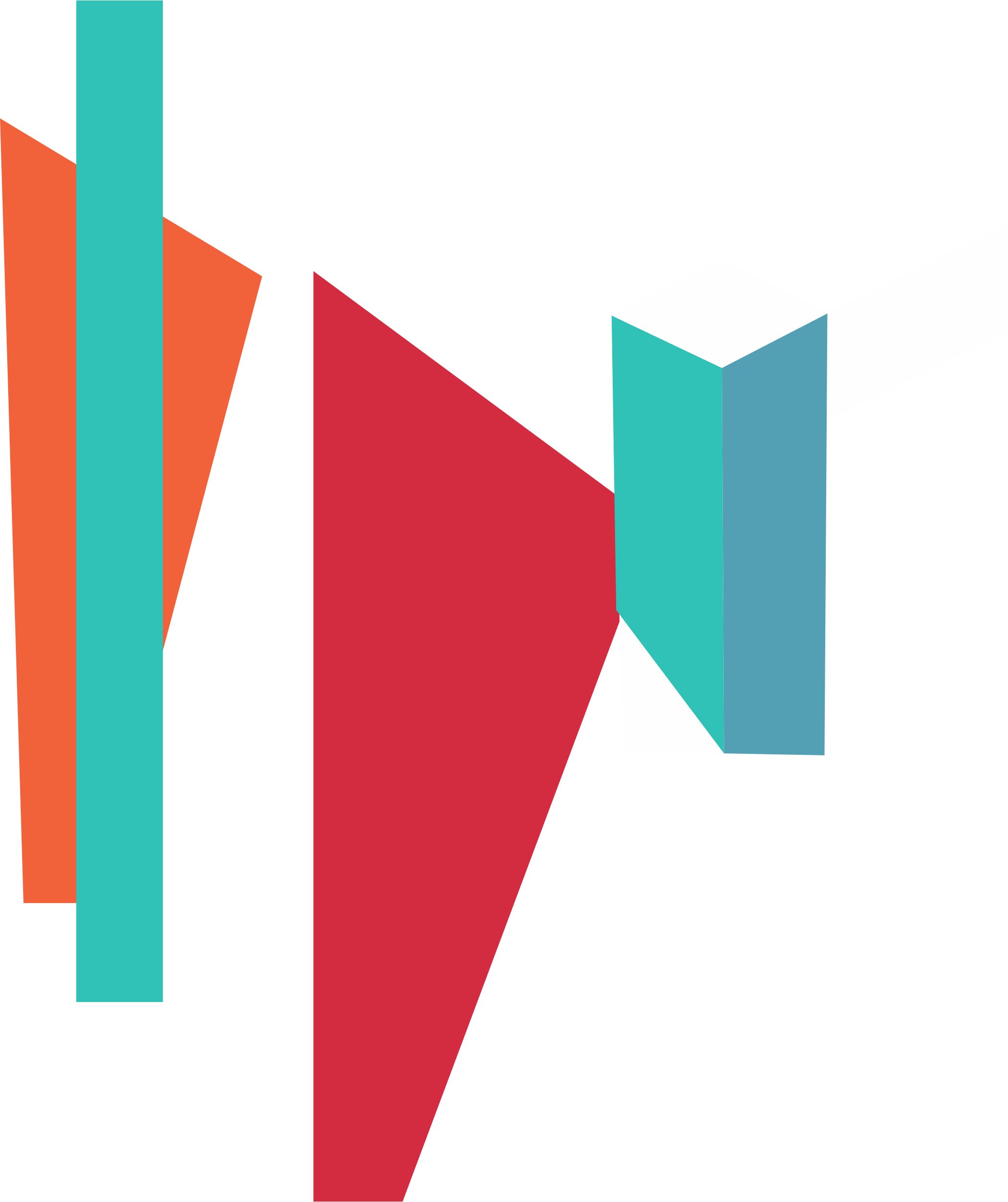 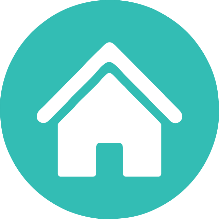 albertsabin.com.br
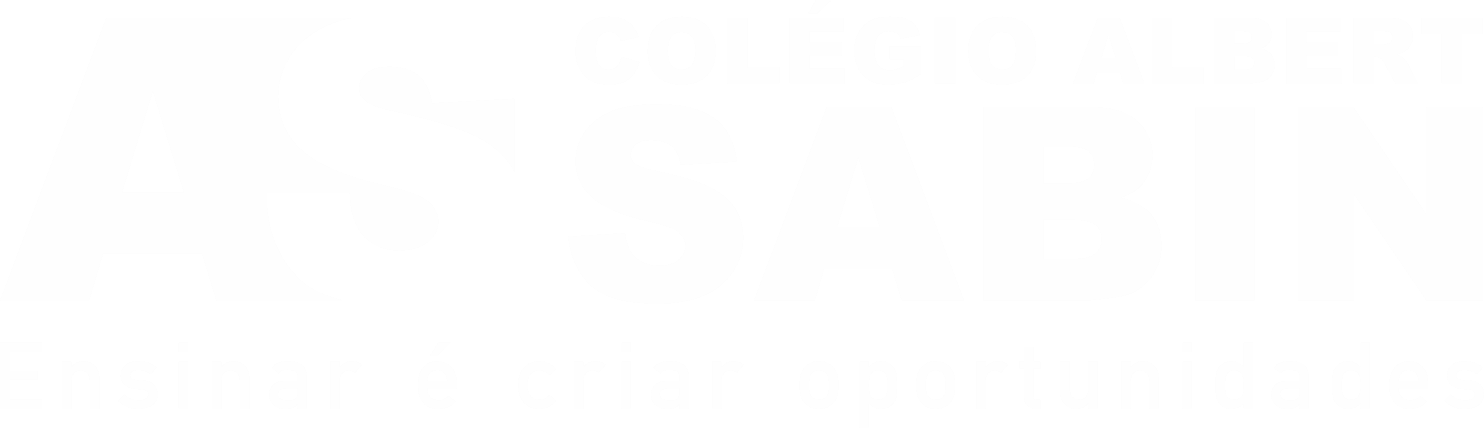